Anreizsysteme zur Förderung der Internationalisierung – Zentrale und dezentrale Perspektive
2
Knothe/Kohl
Agenda
I. Mögliche Anreize für Internationalisierung

II. Erfolgsmessung von Internationalisierung

III. Praxisbeispiel WWU Münster – Wirtschaftswissenschaftliche Fakultät

IV. Anreizsystem - Diskussion/Bewertung
3
Knothe/Kohl
Definitionen I
Anreize:  „“verhaltensbeeinflussende Reize, die inner- oder außerhalb einer Person liegen. Sie können diese zu einem bestimmten Verhalten veranlassen, sofern sie den Bedürfnissen des Menschen entsprechen. Anreize aktivieren Bedürfnisse und führen zu motiviertem Verhalten“. (H.-T. Beyer, Personallexikon, 1990)
Unterscheidung in:
Intrinsische und extrinsische Anreize
Materielle und immaterielle Anreize
„Mittels extrinsischer Anreize […] können Personen zu Tätigkeiten motiviert werden, für die sie eigentlich geringes Interesse zeigen. Aufgrund der effizienteren Wirkung ist jedoch die Förderung der intrinsischen Motivation erstrebenswert.“ (http://wiki.infowiss.net/Motivation#Anreize)
4
Knothe/Kohl
Definitionen II
Anreizsysteme: „… die Summe aller bewusst gestalteten Arbeitsbedingungen, die bestimmte Verhaltensweisen (durch positive Anreize, Belohnungen etc.) verstärken, die Wahrscheinlichkeit des Auftretens anderer dagegen mindern (negative Anreize, Strafen)…“. (J. Wild, Organisation und Hierarchie, 1973)
Anforderungen an Anreize:
A. wirken nur dann, wenn sie auf Bedürfnisse des Akteurs stoßen
A. müssen individuelle Unterschiede berücksichtigen
A. müssen den organisatorischen Belangen im Unternehmen/der Organisation Rechnung tragen
Anforderungen an ein Anreizsystem:
Kombination aus materiellen und immateriellen, extrinsischen und intrinsischen A.
Zielsetzung: deutliche Ziele, die akzeptiert sind und individuelle Bedürfnisse der Akteure ansprechen
Transparenz: Was wird erwartet, welcher Nutzen ergibt sich für Akteure?
Feedback: Zielerreichung muss überprüfbar sein: regelmäßiges Feedback
5
Knothe/Kohl
Mögliche Anreize für Internationalisierung
Finanzielle Anreize (materielle A.): 
Ad-hoc / individuelle Förderung
Strukturelle Verankerung in der hochschulinternen Mittelverteilung 
(Unterstützung bei der) Drittmittelakquise
Personelle Anreize (materielle A.):
Zusätzliche Mitarbeiter
Lehrentlastung
Forschungsfreisemester
Strukturen schaffen (immaterielle A.):
Serviceeinrichtungen
Beratung, Information und Kommunikation
Entlastung der Lehrenden / Wissenschaftler
Reputation und öffentliche Anerkennung (immaterielle A.):
Uni-interne und -externe Kommunikation
Preise, Auszeichnungen
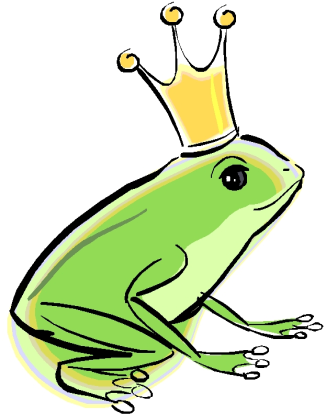 6
Knothe/Kohl
Agenda
I. Mögliche Anreize für Internationalisierung

II. Erfolgsmessung von Internationalisierung

III. Praxisbeispiel WWU Münster – Wirtschaftswissenschaftliche Fakultät

IV. Anreizsystem - Diskussion/Bewertung
7
Knothe/Kohl
Erfolgsmessung von Internationalisierung:Mögliche Indikatoren I
In der Lehre:
Studierendenmobilität (Incomings und Outgoings)
Zahl/Qualität aktiver Partnerschaften
Zahl und Erfolgsquote internationaler Studierender
Internationale Programme (Summer Schools, Joint Programmes, …)
Fremdsprachige Module
…
In Forschung / Wissenstransfer:
Wissenschaftler- und Mitarbeitermobilität (Incoming und Outgoing)
Zahl internationaler Wissenschaftler, Mitarbeiter, Doktoranden
Internationale Forschungskooperationen
Internationale Doktorandenprogramme
Internationale Konferenzen, Veröffentlichungen, Preise
…
8
Knothe/Kohl
Erfolgsmessung von Internationalisierung:Mögliche Indikatoren II
Allgemeine Indikatoren:
‚Internationalisierung‘ der administrativen Abläufe
Unterstützungs- und Betreuungsstrukturen für internationale Klientel
Integration ausländischer Studierender / Wissenschaftler
Interkulturelle Kompetenz
Platz in internationalen Rankings
…


Die Schaffung eines Anreizsystems setzt voraus, dass klare Ziele für die Internationalisierung gesetzt und Indikatoren / Kennzahlen definiert werden, mit denen die Zielerreichung gemessen werden kann
9
Knothe/Kohl
Agenda
I. Mögliche Anreize für Internationalisierung

II. Erfolgsmessung von Internationalisierung

III. Praxisbeispiel WWU Münster – Wirtschaftswissenschaftliche Fakultät

IV. Anreizsystem - Diskussion/Bewertung
10
Knothe/Kohl
Praxisbeispiel: WWU Münster International
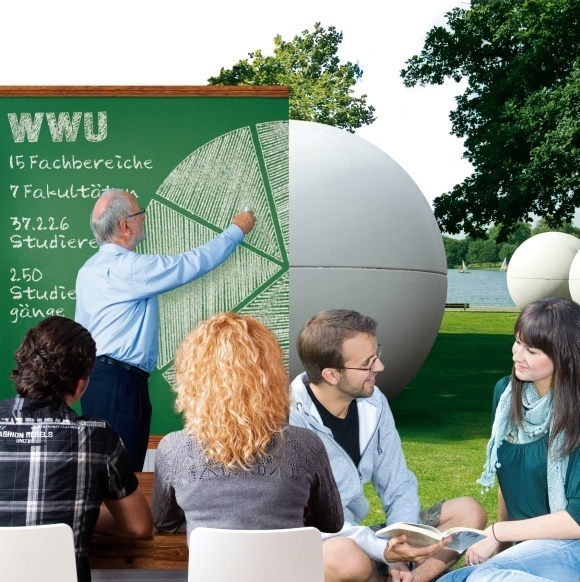 550 Partnerschaftsabkommen weltweit
3.500 ausländische Studierende
800 WWU-Studierende im Ausland
700 Gastwissenschaftler jährlich
Über 40 internationale, 5 englischsprachige Studiengänge
4 internationale Graduiertenschulen
Internationale Forschungskooperation (Transregio D-China)
Brasilienzentrum 
Member of International Research Universities Network & China-NRW-Alliance
11
Knothe/Kohl
Wirtschaftswissenschaftliche Fakultät – Strukturen I
Volkswirtschaftslehre

14 Professoren
48 Wissenschaftliche Mitarbeiter
930 Studierende
Betriebswirtschaftslehre

20 Professoren
66 Wissenschaftliche Mitarbeiter
2.500 Studierende
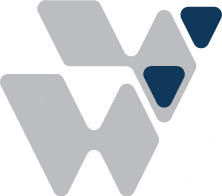 Wirtschaftsinformatik

8 Professoren
30 Wissenschaftliche Mitarbeiter
720 Studierende
Nebenfach

1.500 Studierende
12
Knothe/Kohl
Wirtschaftswissenschaftliche Fakultät – Strukturen II
Bachelorprogramme: 
BSc BWL, BSc VWL, BSc WI, Politics & Economics, 
	Economics & Law, Economic Education 

Masterprogramme: 
MSc BWL, MSc VWL, MSc IS

Executive Programme: 
MCM-Marketing Executive Program, 
	WI Executive Program in Information Management, 
	CUR Executive Program in Accounting & Controlling,
	MBA Business Management

Doktorandenprogramm: 
BWL, VWL und WI
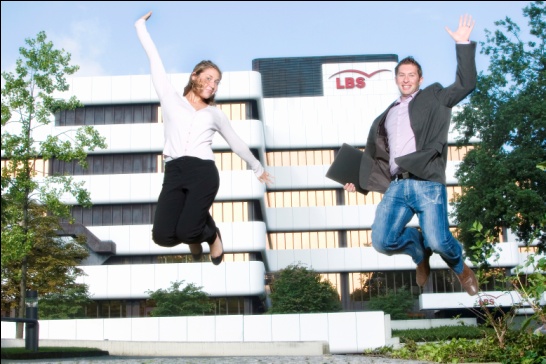 13
Knothe/Kohl
Wirtschaftswissenschaftliche Fakultät – Leitbild
The School of Business and Economics at the University of Münster offers a non-dogmatic environment for scholarly research within a wide variety of methodological approaches. Our scale enables us to offer a full line of quality programs for students and professionals alike.
Our rich university context provides for both paradigmatic and interdisciplinary research opportunities. Overall, we seek a balance between scholarly and applied research to achieve a profound synthesis between theory and practice.We create tomorrow’s thoughtful and responsible leaders in business and government. Our academic rigor furthers conceptual skills, while applied research fosters problem-solving competencies to translate abstract concepts into action. The ethical dimension permeates all teaching contexts.Our educational efforts serve the recruitment needs of our constituency both locally and nationally. Our graduates can effectively function in a variety of international careers in business, economics, and information systems.
Our Vision
As an intellectual leader in our market, we create the environment to attract and retain outstanding faculty. Our aim is to nurture and develop young talents as tomorrow’s scientific leaders in various academic fields.
In the near term, our ambition is to solidify our position at the top of institutions of higher research and education in business administration, economics and information systems in Germany.In the longer term, we wish to be recognized as a leading academic institution in Europe, and aim to institutionalize contacts with suitable international partners in recognized networks of academic excellence, in which we represent the German and/or Continental European approach to business and economic success.
14
Knothe/Kohl
Finanzielle Anreize
Zentral: 
Internationalisierungsfonds
Gastprofessorenmittel
Verankerung in der internen LOM? 
Externe Förderprogramme (ERASMUS, PROMOS, …)

Dezentral: 
Internationalisierungstopf
Gastprofessorenmittel
Drittmittelakquise
Hochschulinterne Mittelvergabe?
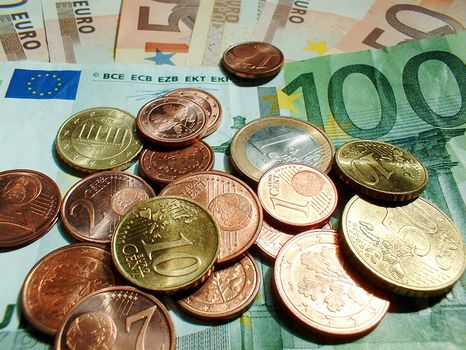 15
Knothe/Kohl
Personelle Anreize
Zentral: 
Förderung der internationalen Mobilität

Dezentral: 
Zusätzliche SHK / Mitarbeiter
Anrechnung internationaler Lehre auf das Lehrdeputat (z.B. Summer School)
Forschungsfreisemester?
Reduktion Lehrdeputat?
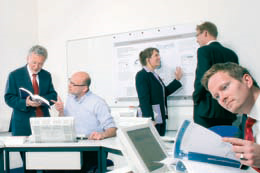 16
Knothe/Kohl
Strukturelle Anreize
Zentral: 
Serviceeinrichtungen schaffen/IntOff:
Administration Förderprogramme (ERASMUS, PROMOS)
Leitfäden /Modellagreements etc.
Beratung der FB: Hilfe zur Selbsthilfe / Train the trainer
Information und Kommunikation: Weitergabe von Informationen

Dezentral: 
Aufbau International Relations Center (IRC)
Beratung der Lehrstühle/Institute
Information und Kommunikation: Weitergabe von Informationen
Allgemein: Entlastung der Lehrenden/Wissenschaftler
17
Knothe/Kohl
Strukturelle Anreize - IRC
Das IRC setzt sich für die fortschreitende Internationalisierung des Fachbereichs ein. Die Leitlinien und strategischen Vorgaben zu den internationalen Aktivitäten und innovativen Kooperationen werden hier entworfen und in Zusammenarbeit mit den Zentren inhaltlich und operativ gestaltet. 

Aufgaben:
Verfolgung der Internationalisierungsstrategie
Studierendenmobilität (Incomings & Outgoings)
Internationalisierung von Lehre und Studium
Dozentenmobilität
Partnerschaften/Netzwerkmitgliedschaften
Internationale Akkreditierung

Team:
Prodekan für Strategie und Internationales
Task Force Internationales (6 Professoren)
3 Mitarbeiter (2,25 VZÄ) und 4 Studentische Hilfskräfte
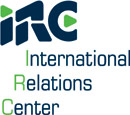 18
Knothe/Kohl
Reputation / öffentliche Anerkennung
Zentral: 
Website: Rubrik International
Hervorhebung einzelner Aktivitäten in Profil WWU 
Pressemitteilungen
Profilierung Good Practices (intern und extern)
In Vorbereitung: Newsletter International 

Dezentral: 
Pressemitteilungen auf Fakultätswebseite
Artikel in lokaler und überregionaler Presse
Preise und Auszeichnungen?
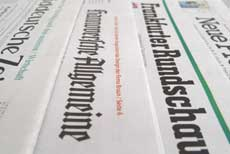 19
Knothe/Kohl
Agenda
I. Mögliche Anreize für Internationalisierung (Theorie)

II. Erfolgsmessung von Internationalisierung (Theorie)

III. Praxisbeispiel WWU Münster – Wirtschaftswissenschaftliche Fakultät

IV. Anreizsystem - Diskussion/Bewertung
20
Knothe/Kohl
Anreizsystem – Beispiel FB04
21
Knothe/Kohl
Anreizsystem – Erfolgreich?
Fokus:
 Struktureller Anreiz – Vorgaben und Unterstützung durch das IRC
[Speaker Notes: Ist dieses Anreizsystem erfolgreich?
Um diese Frage zu beantworten, haben wir uns einen Bereich näher angeschaut: Zahl der Outgoings verteilt über unsere Austauschplätze (hinzu kommen noch die Free Mover, deren Anzahl wir momentan noch nicht erfassen).

Die Zahl der Outgoings hat sich innerhalb von 3 Jahren verdoppelt (seitdem wir IRC gegründet haben).

Unser Anreizsystem, welches insb. aus strukturellen Anreizen besteht, war in diesem Bereich erfolgreich. Wir haben bewusst mit einem Reporting System angefangen, Ziele und Anreize gesteckt, Maßnahmen durchgeführt. Das besondere: gutes Zusammenspiel zwischen Professoren, dem IRC und IO (guter Kommunikationsprozess zwischen den einzelnen Instanzen).]
22
Knothe/Kohl
Anreizsystem - Diskussion /Bewertung
Kein Top Down, sondern Bottom Up Approach
Auf allen Ebenen (zentral: allgemein; FB: detailliert mit Raum für    individuelle Ausgestaltung);
Kommunikationsprozess;
Umsetzungsstrategie - Definition gemeinsamer Ziele    	(Selbstverpflichtung);
Erfolgskontrolle / Evaluation.

Offene Punkte
Freiwilligkeit oder Vorschrift? 
Sanktionen?
folgenden
23
Knothe/Kohl
Vielen Dank!